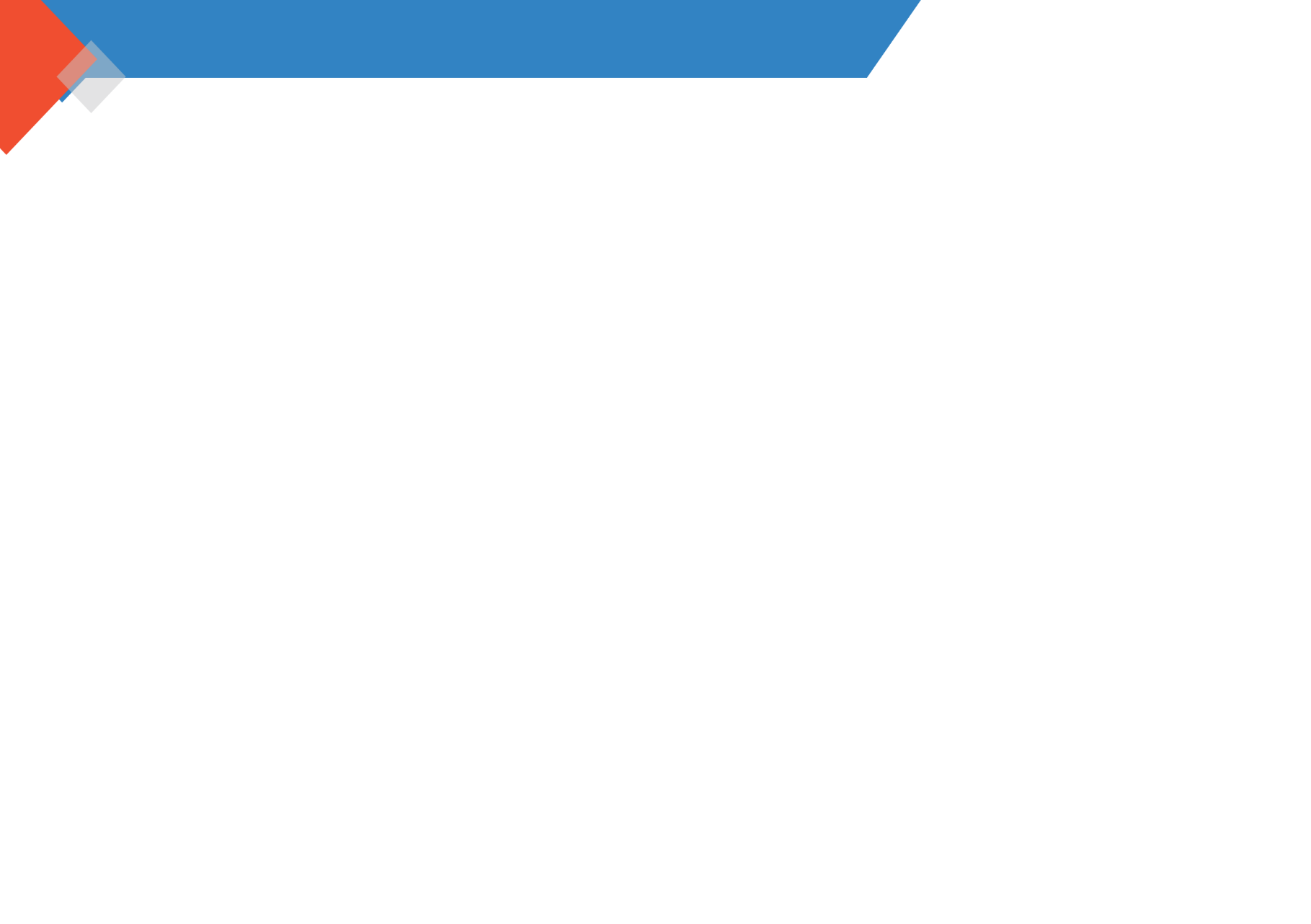 PROFIL PERUSAHAAN
PT Ritel Energy Berdiri Tahun 2005
Bidang Usaha Penyaluran, pengelolaan serta pemasaran produk Bahan bakar
Jumlah Karyawan :
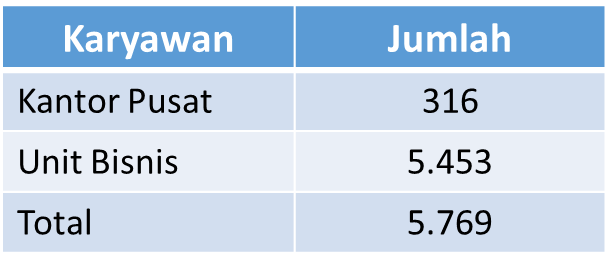 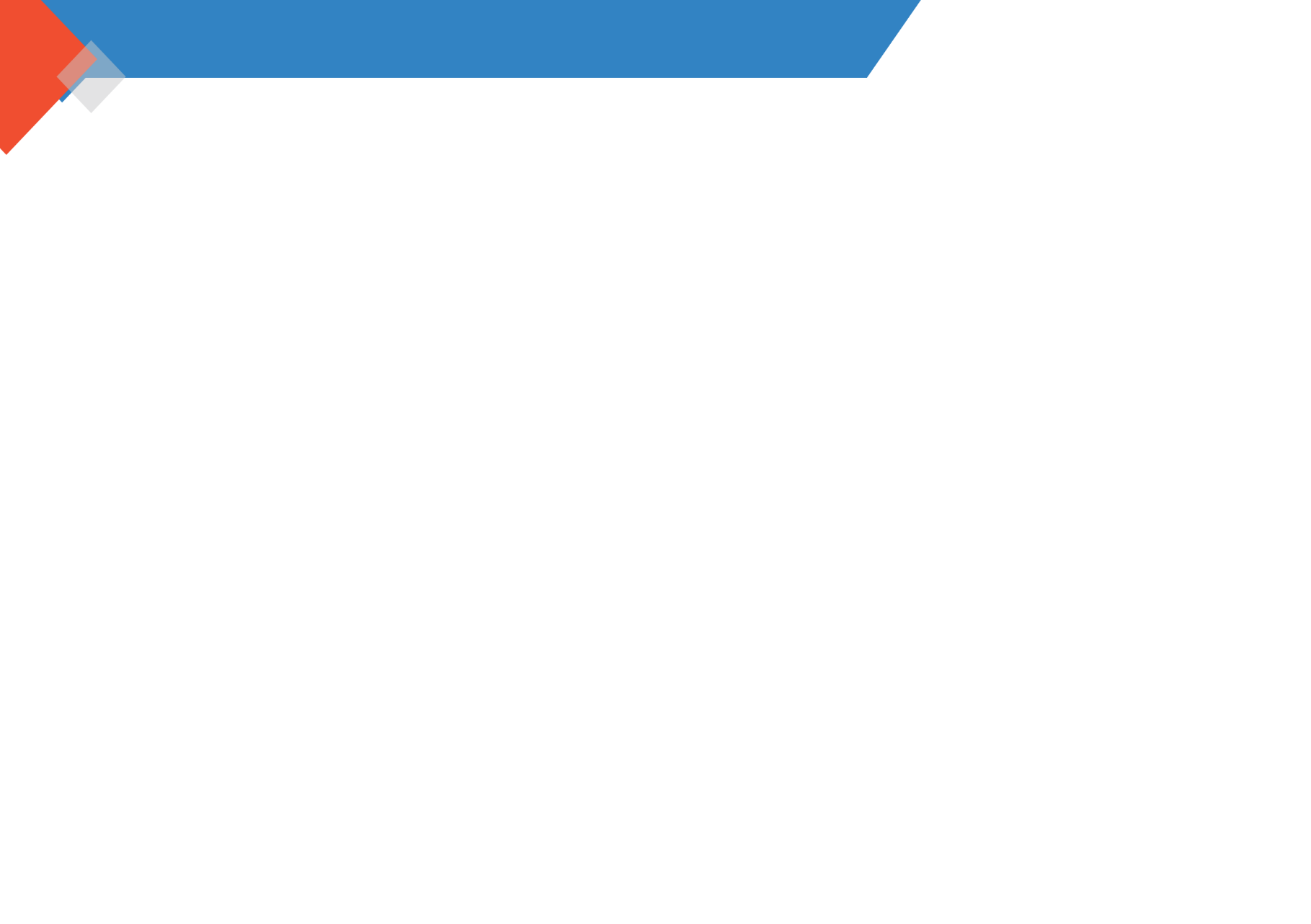 LATAR BELAKANG PERMASALAHAN
PT Ritel Energy mengalami kerugian pada Tahun
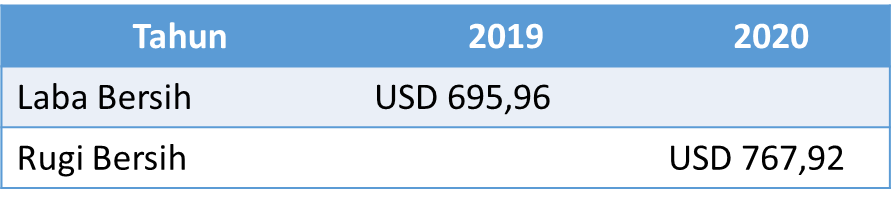 Penyebab:
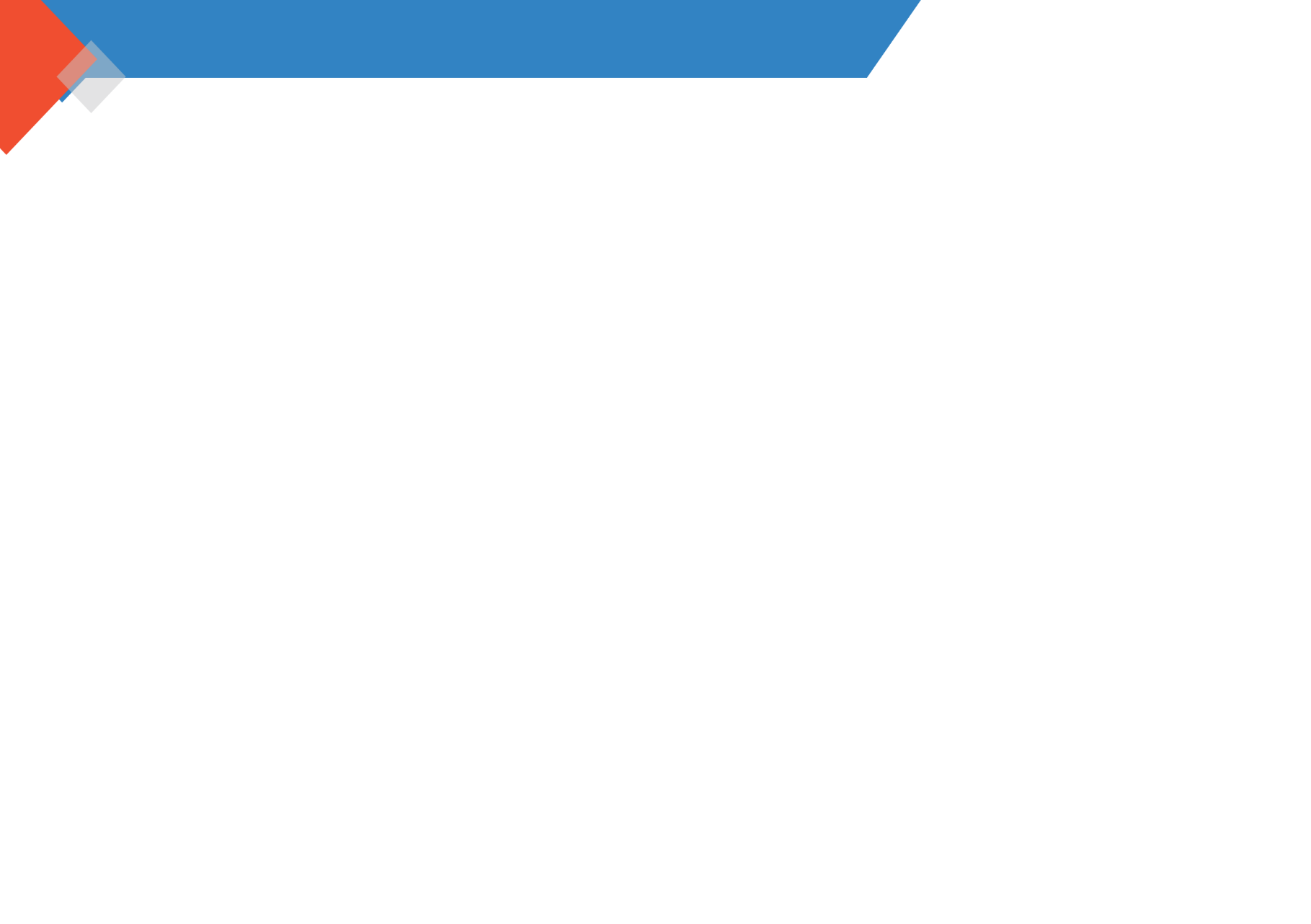 LATAR BELAKANG
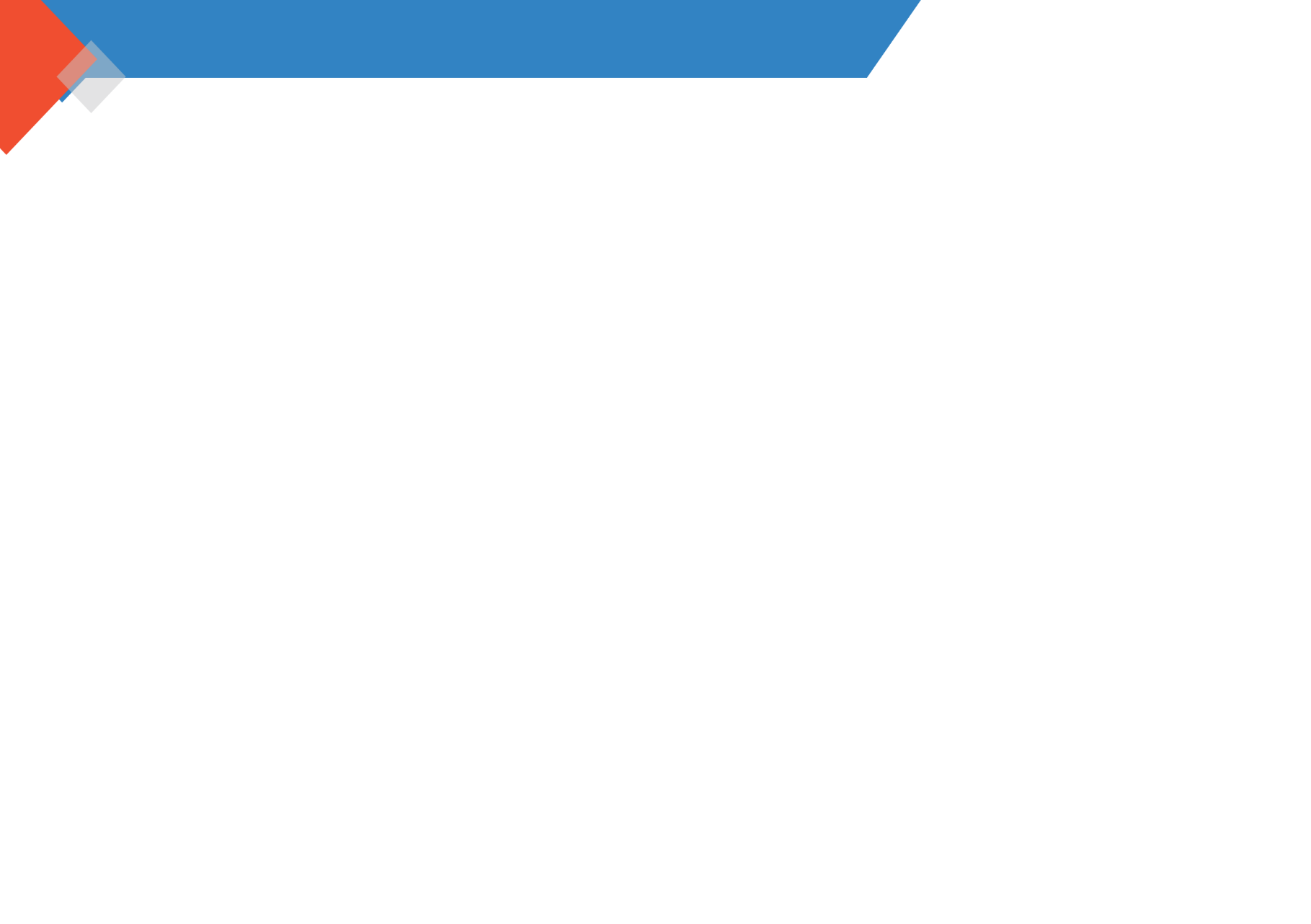 ACTION PLAN
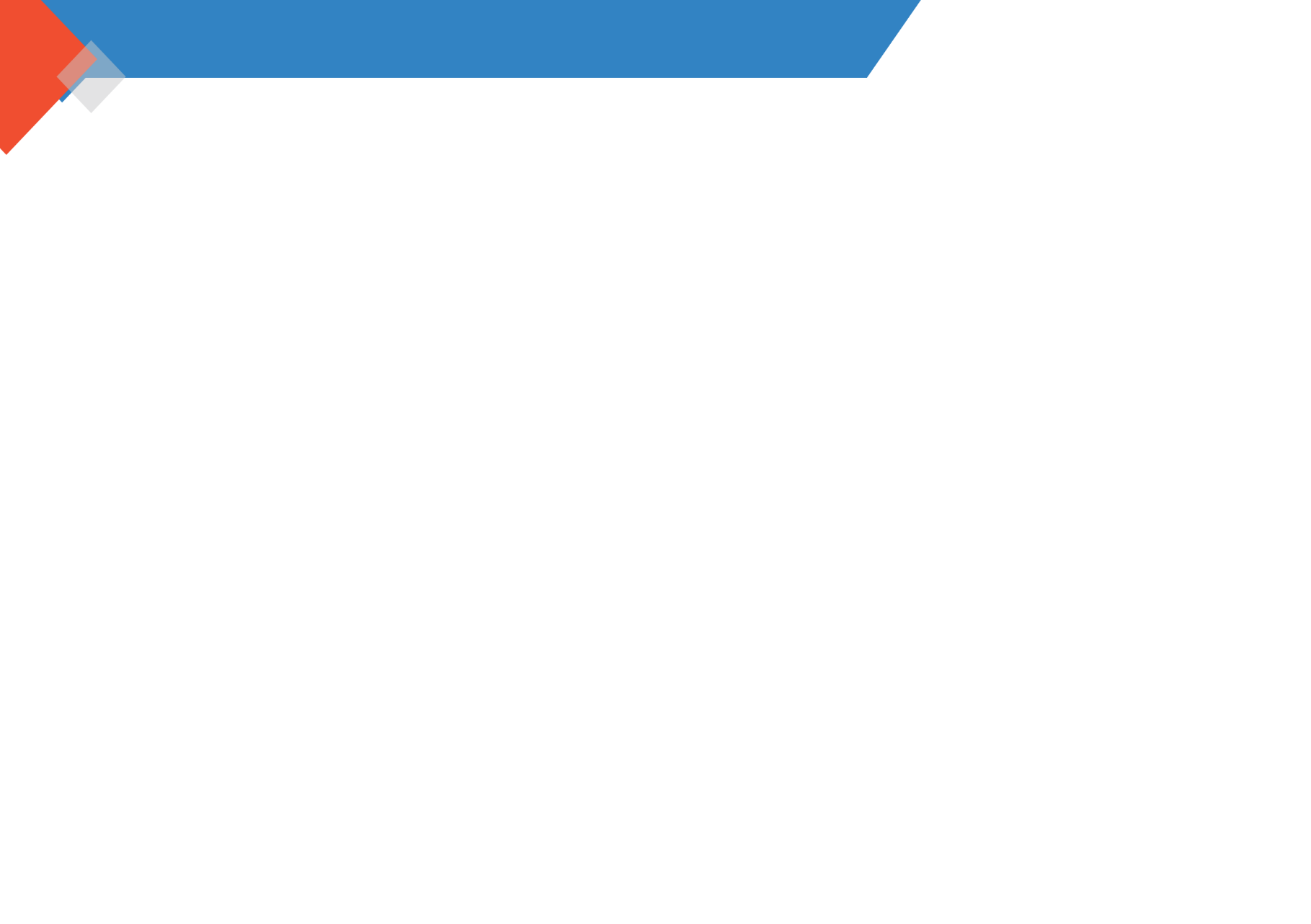 ACTION PLAN
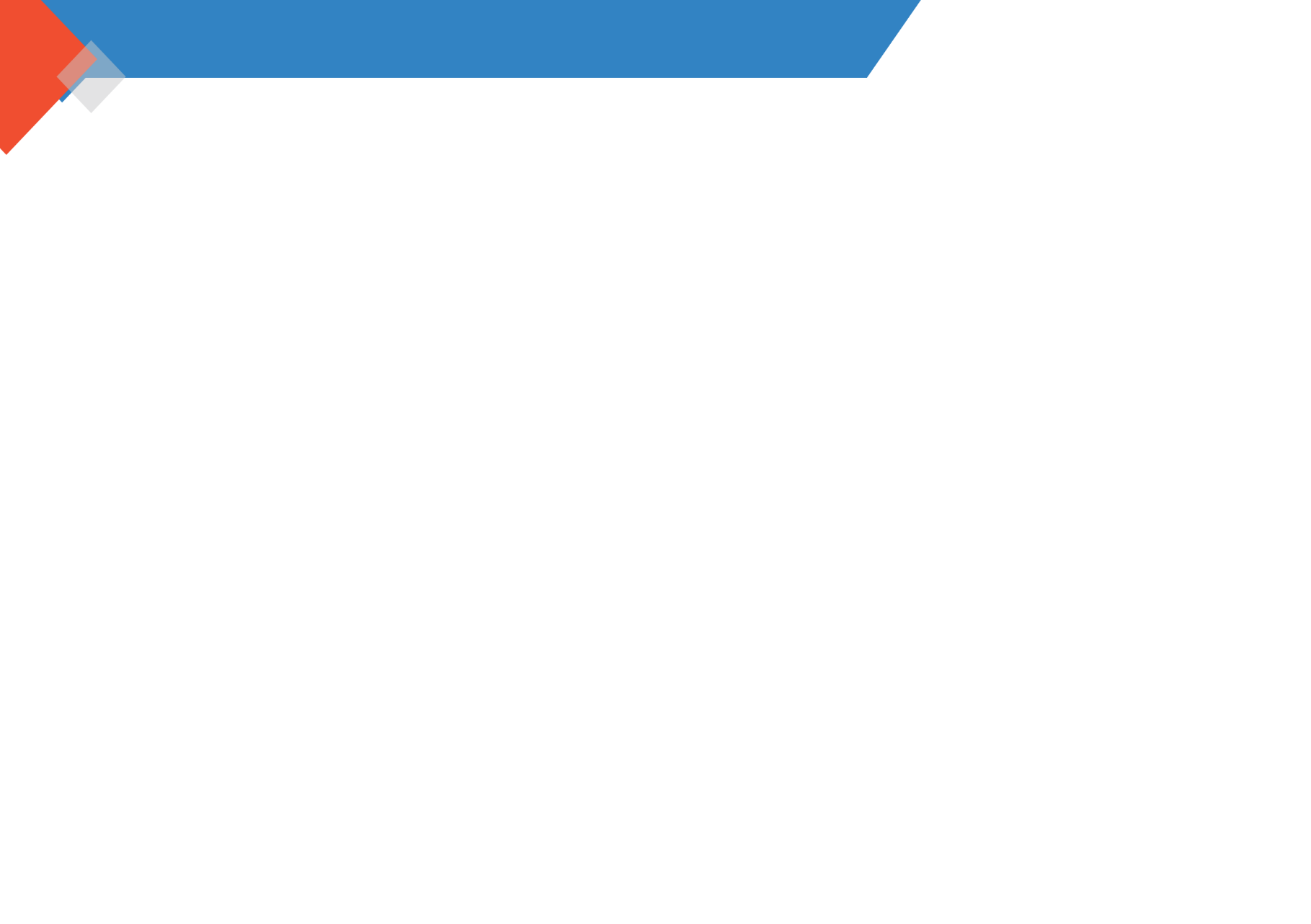 ACTION PLAN
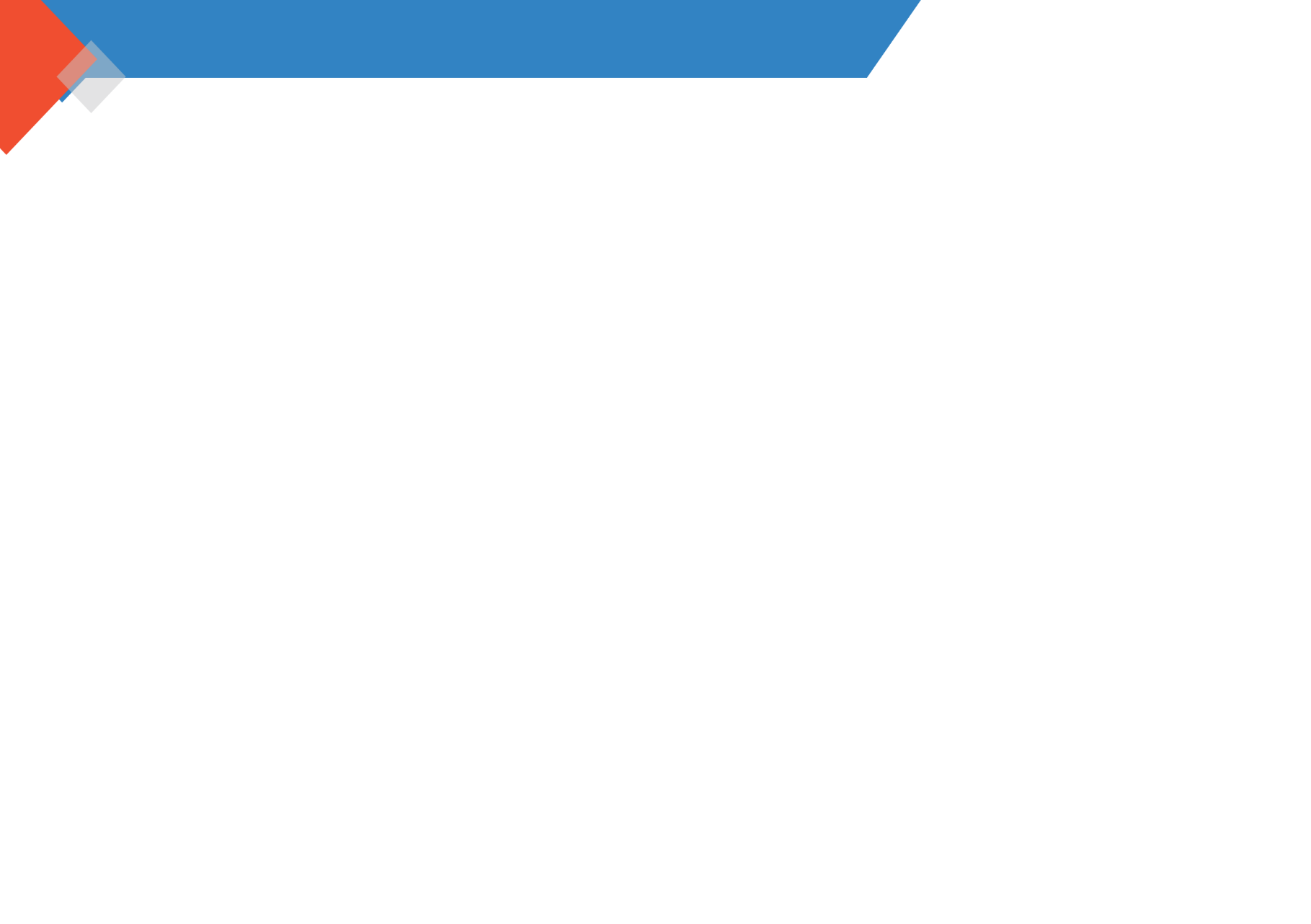 ACTION PLAN